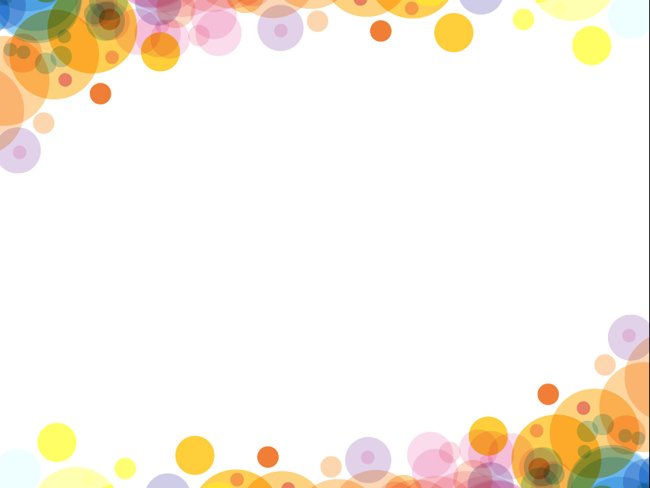 Bài 10: THỰC HÀNH: ĐỌC BẢN ĐỒ CÁC ĐỚI VÀ CÁC KIỂU KHÍ HẬU TRÊN TRÁI ĐẤT. PHÂN TÍCH BIỂU ĐỒ MỘT SỐ KIỂU KHÍ HẬU
1. Đọc bản đồ các đới khí hậu trên Trái Đất
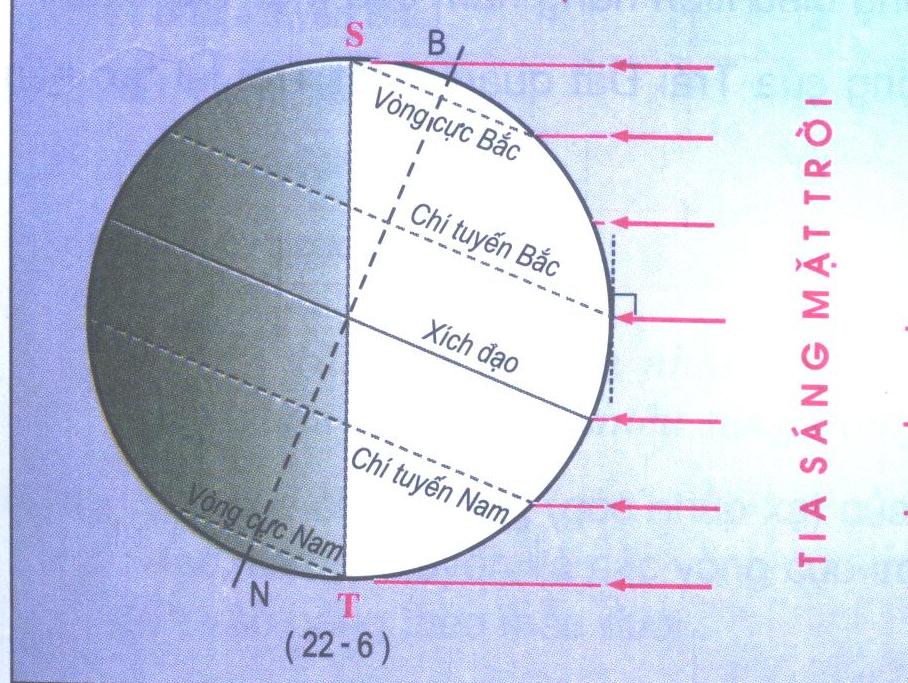 * Sự hình thành
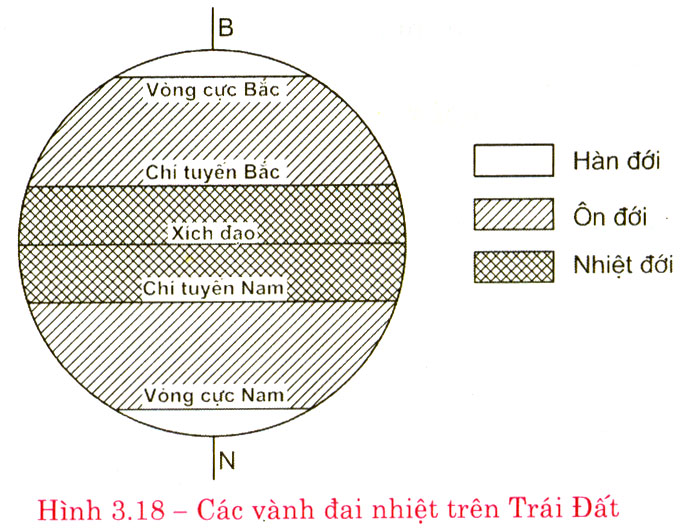 + Sự phân bố ánh sáng và nhiệt của Mặt Trời trên bề mặt Trái Đất không đều là nguyên nhân sinh ra các vành đai nhiệt
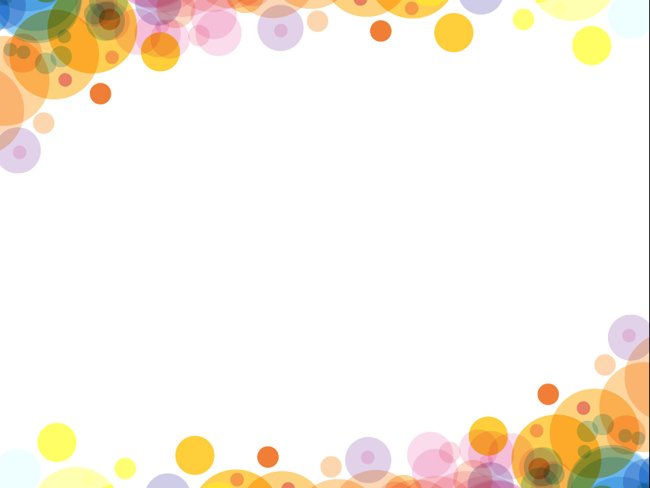 Bài 10: THỰC HÀNH: ĐỌC BẢN ĐỒ CÁC ĐỚI VÀ CÁC KIỂU KHÍ HẬU TRÊN TRÁI ĐẤT. PHÂN TÍCH BIỂU ĐỒ MỘT SỐ KIỂU KHÍ HẬU
1. Đọc bản đồ các đới khí hậu trên Trái Đất và các kiểu khí hậu
trên Trái Đất
* Sự hình thành
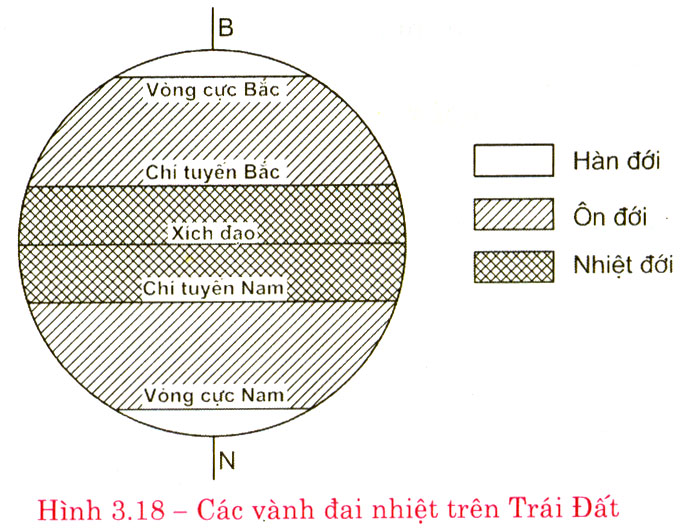 + Các đới nhiệt là cơ sở hình thành các đới khí hậu. Sự kết hợp giữa BXMT trong mỗi đới nhiệt, hoàn lưu khí quyển và bề mặt đệm tạo ra các đới khí hậu.
Sự phân bố: Các đới khí hậu phân bố theo chiều vĩ độ
- Các đới khí hậu phân bố đối xứng qua xích đạo và cận xích đạo.
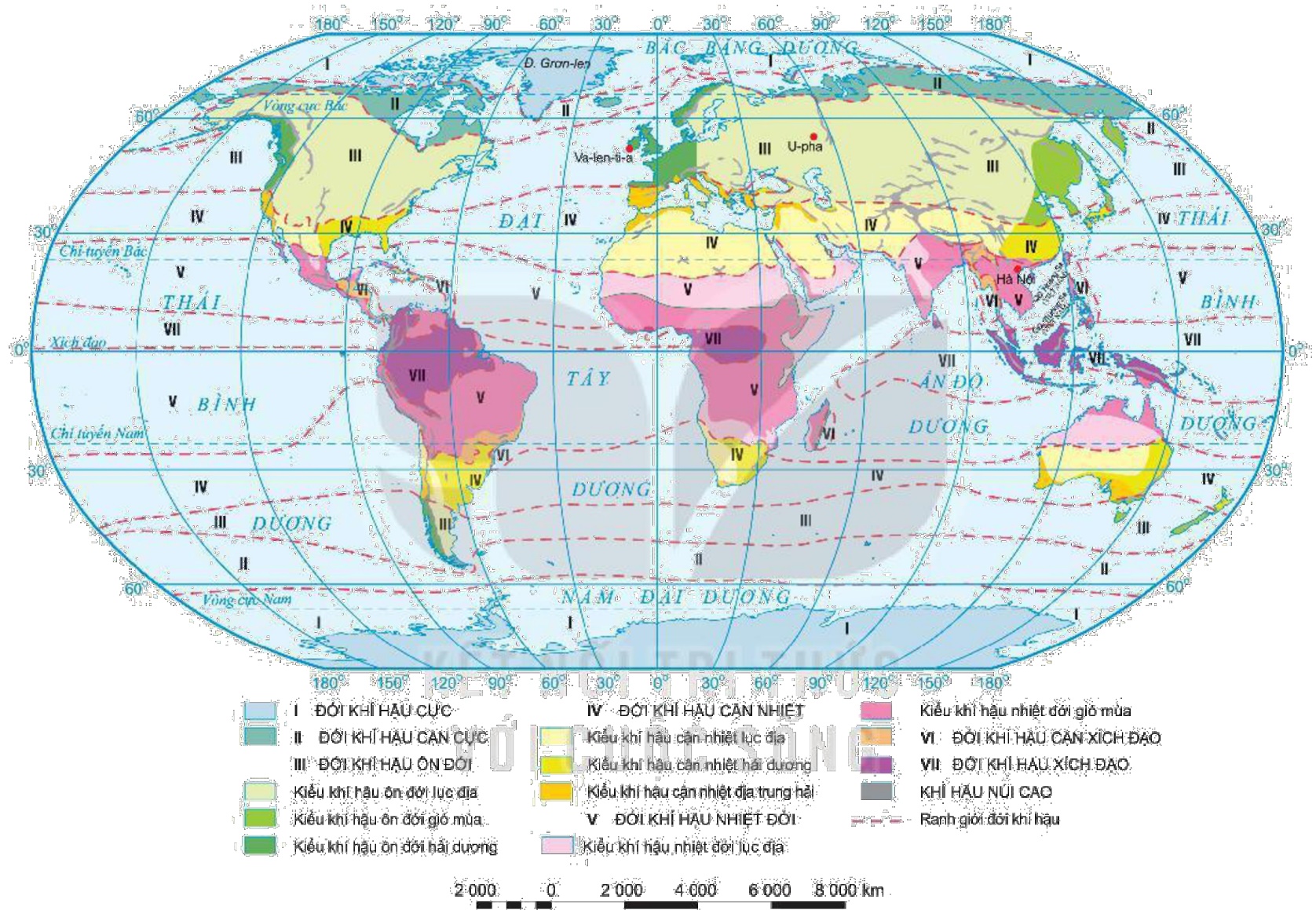 Hình 10.1 – Bản đồ các đới khí hậu trên Trái đất
HĐ CẶP ĐÔI:
Dựa vào hình 10.1 hãy hoàn thành  bảng sau:
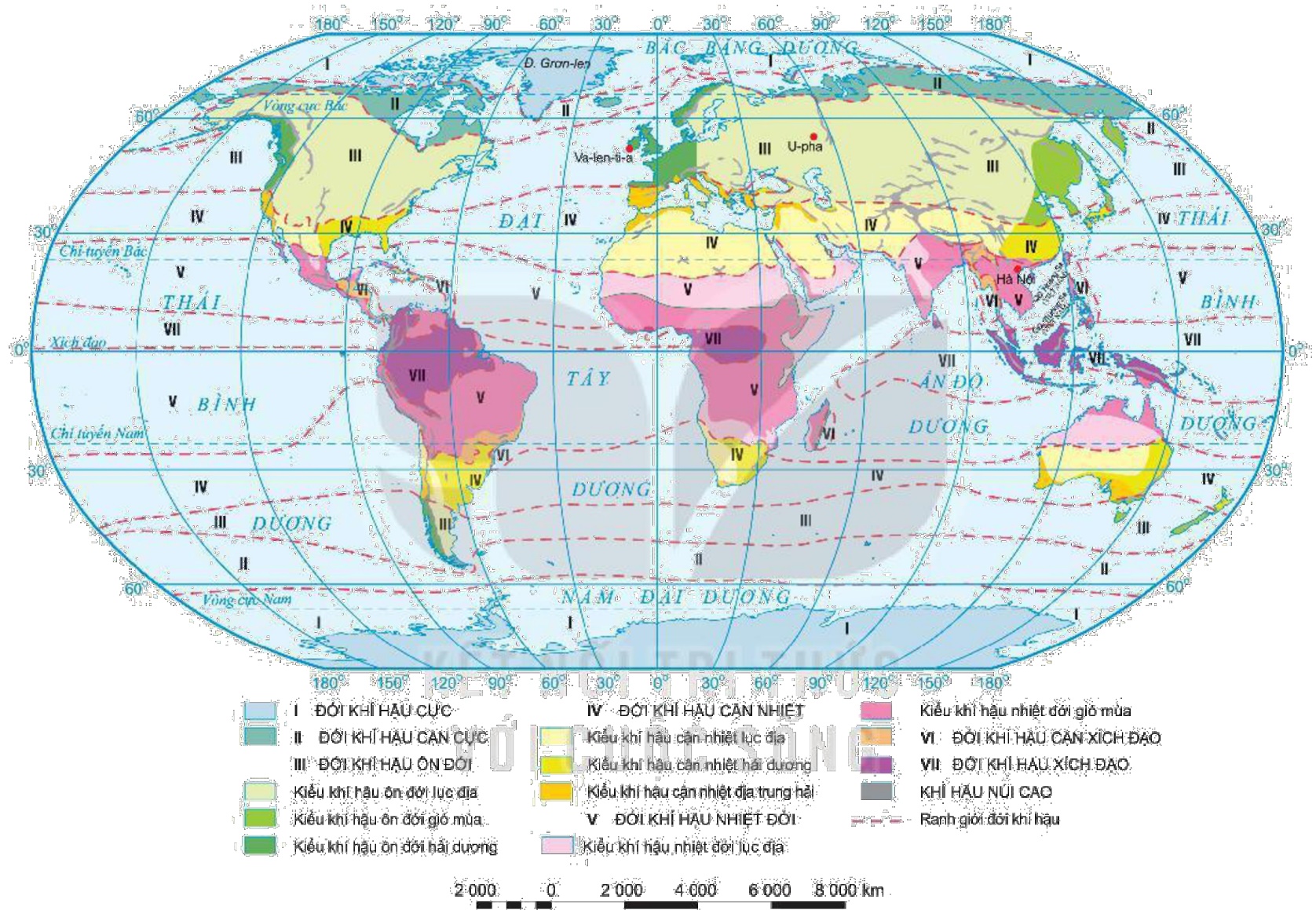 Hình 10.1 – Bản đồ các đới khí hậu trên Trái đất
Việt Nam nằm trong đới khí hậu nào?
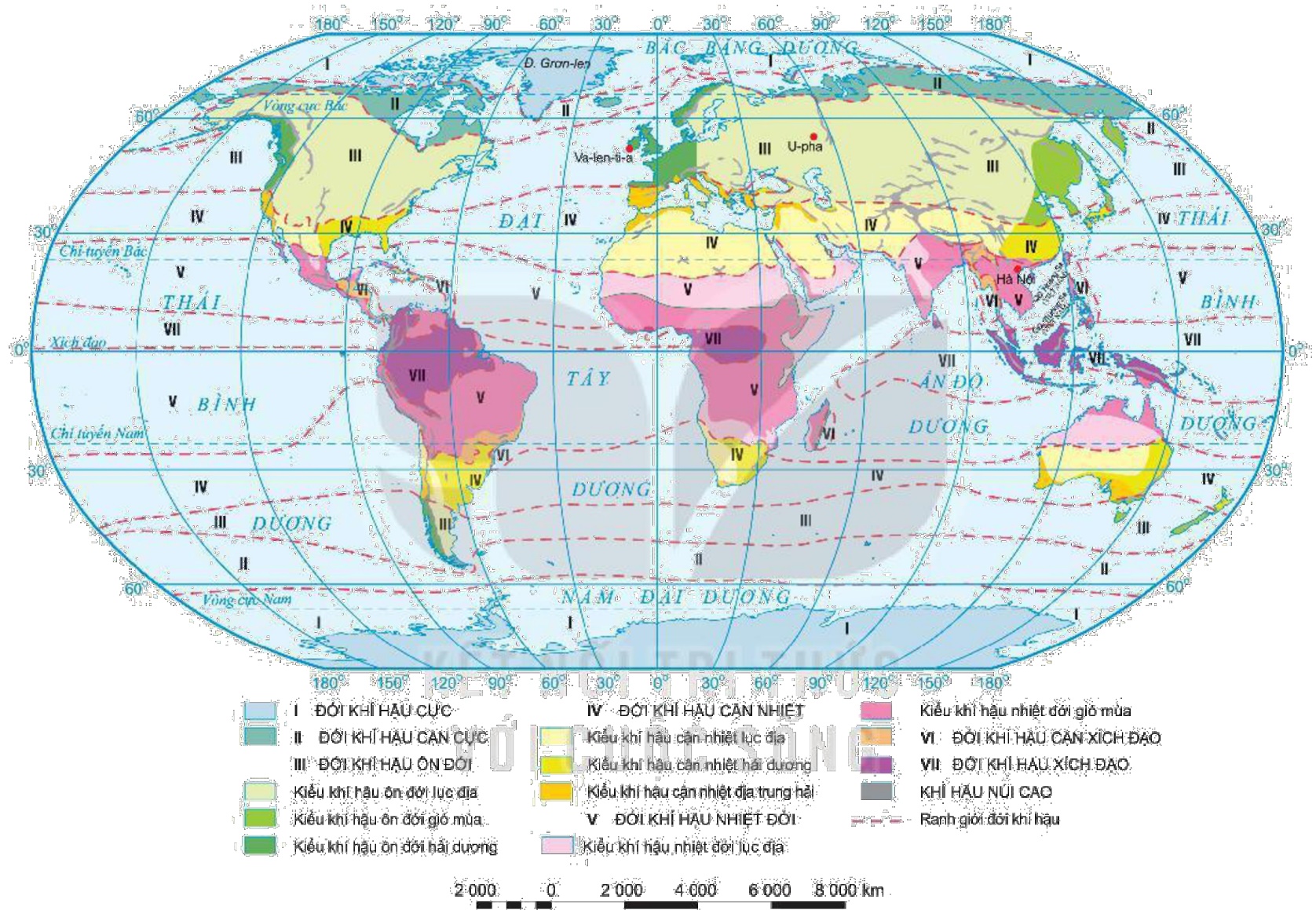 - Sự phân hoá các kiểu khí hậu ở đới khí hậu nhiệt đới chủ yếu phân hóa theo vĩ độ. 
 - Sự phân hoá các kiểu khí hậu ở đới khí hậu ôn đới chủ yếu phân hóa theo kinh độ.
- Việt Nam thuộc đới khí hậu nhiệt đới ( kiểu khí hậu nhiệt đới gió mùa)
Hình 10.1 – Bản đồ các đới khí hậu trên Trái đất
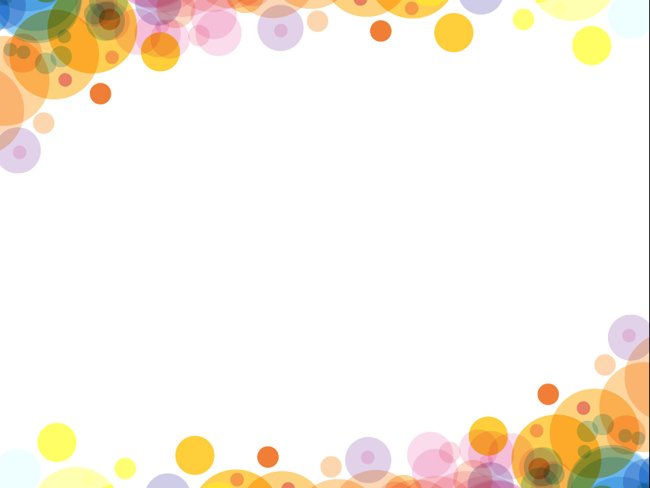 Bài 10: THỰC HÀNH: ĐỌC BẢN ĐỒ SỰ CÁC ĐỚI VÀ CÁC KIỂU KHÍ HẬU TRÊN TRÁI ĐẤT. PHÂN TÍCH BIỂU ĐỒ MỘT SỐ KIỂU KHÍ HẬU
2. Phân tích biểu đồ một số kiểu khí hậu trên Trái Đất
- Sự hình thành các kiểu khí hậu:
+ Do sự phân bố đất liền và đại dương
+ Các dãy núi chạy theo hướng kinh tuyến
Khí hậu bị phân hóa theo chiều Đông – Tây => hình thành các kiểu khí hậu
- Sự phân bố: Các kiểu khí hậu phân bố theo chiều kinh độ
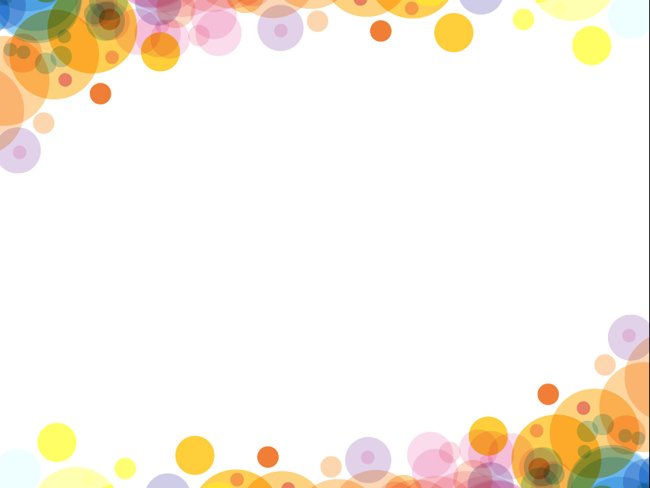 Bài 10: THỰC HÀNH: ĐỌC BẢN ĐỒ CÁC ĐỚI VÀ CÁC KIỂU KHÍ HẬU TRÊN TRÁI ĐẤT. PHÂN TÍCH BIỂU ĐỒ MỘT SỐ KIỂU KHÍ HẬU
2. Phân tích biểu đồ một số kiểu khí hậu trên Trái Đất
THẢO LUẬN NHÓM
+ Nhóm 1, 3: Phân tích biểu đồ kiểu khí hậu nhiêt đới gió mùa - Hà Nội (Việt Nam) và ôn đới lục địa.
 + Nhóm 2, 5: Phân tích biểu đồ kiểu khí hậu ôn đới lục địa - Upa (Liên Bang Nga).
 + Nhóm 4,6: Phân tích biểu đồ kiểu khí hậu ôn đới hải dương - Valenxia (Ailen).
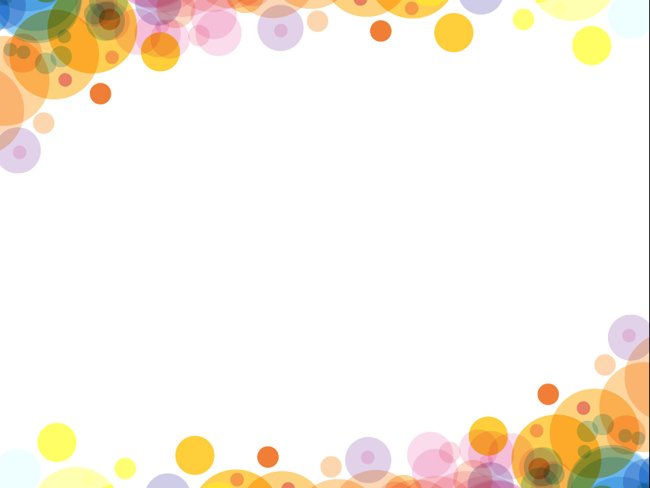 Bài 10: THỰC HÀNH: ĐỌC BẢN ĐỒ CÁC ĐỚI VÀ CÁC KIỂU KHÍ HẬU TRÊN TRÁI ĐẤT. PHÂN TÍCH BIỂU ĐỒ MỘT SỐ KIỂU KHÍ HẬU
2. Phân tích biểu đồ một số kiểu khí hậu trên Trái Đất
Phiếu học tập
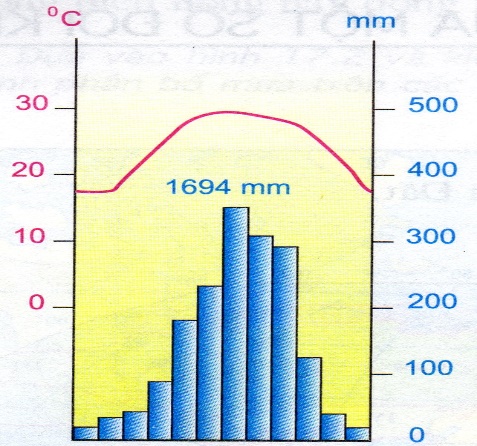 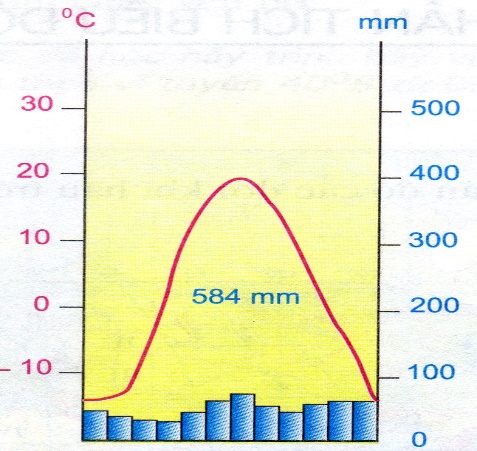 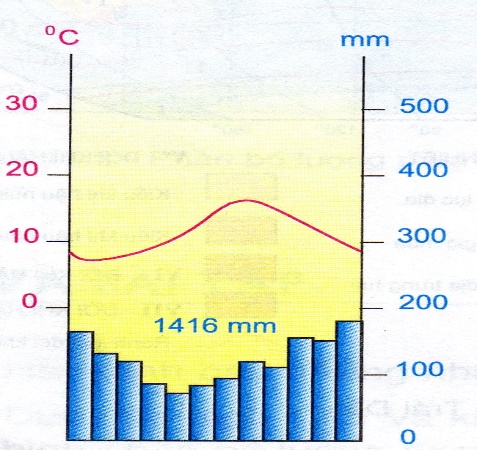 HÀ NỘI
U-PHA
VA-LEN-XIA
ĐỌC BIỂU ĐỒ KHÍ HẬU
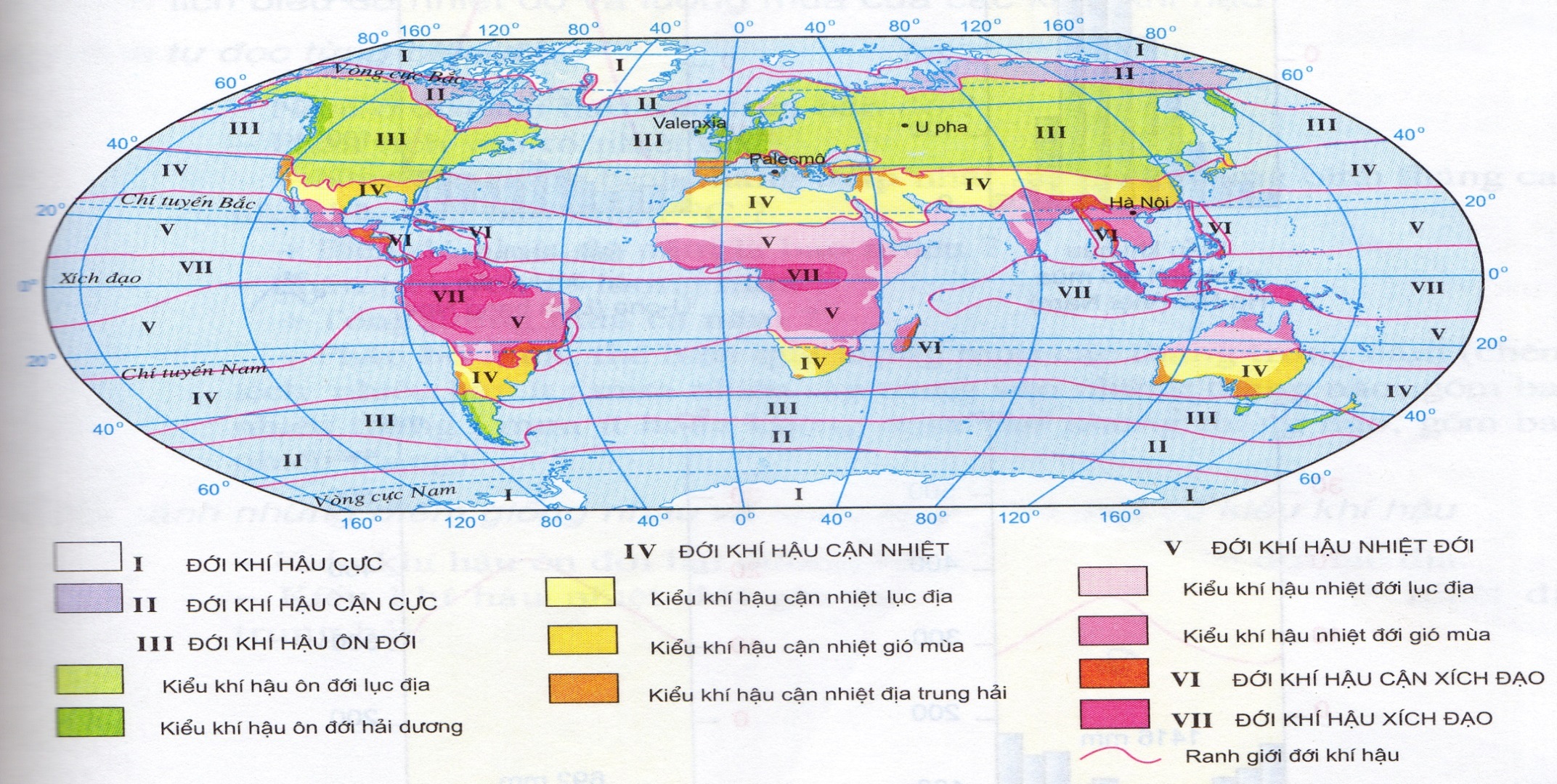 Hình 14.1 – Bản đồ các đới khí hậu trên Trái đất
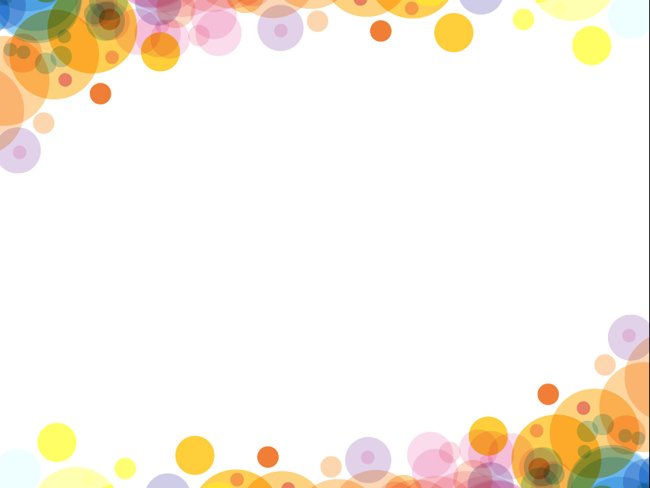 Bài 10: THỰC HÀNH: ĐỌC BẢN ĐỒ CÁC ĐỚI VÀ CÁC KIỂU KHÍ HẬU TRÊN TRÁI ĐẤT. PHÂN TÍCH BIỂU ĐỒ MỘT SỐ KIỂU KHÍ HẬU
* Phân tích biểu đồ nhiệt độ và lượng mưa của các kiểu khí hậu
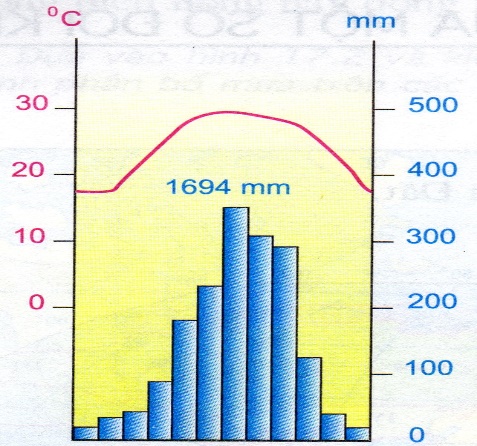 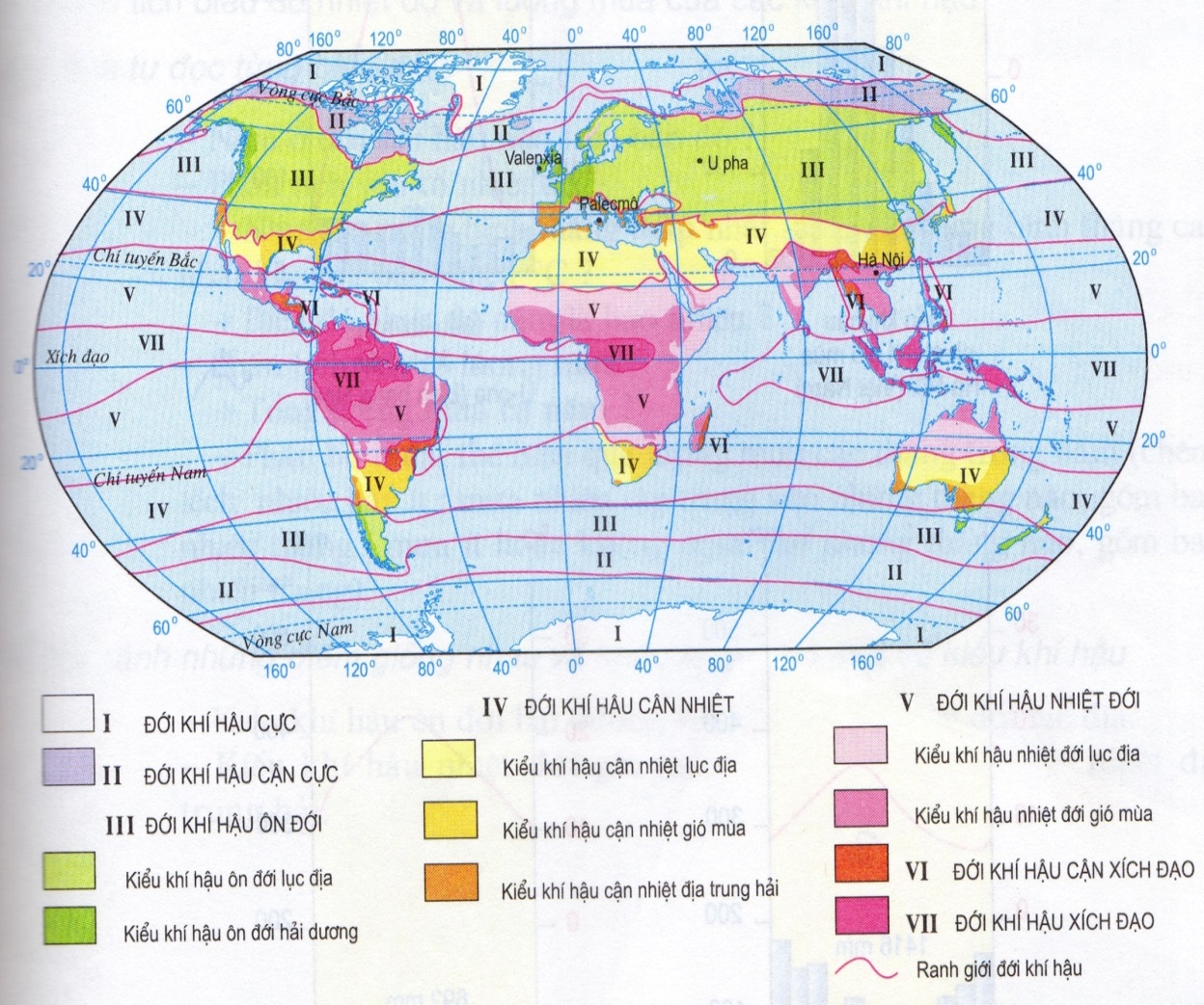 HÀ NỘI
Hình 14.1 – Bản đồ các đới khí hậu trên Trái đất
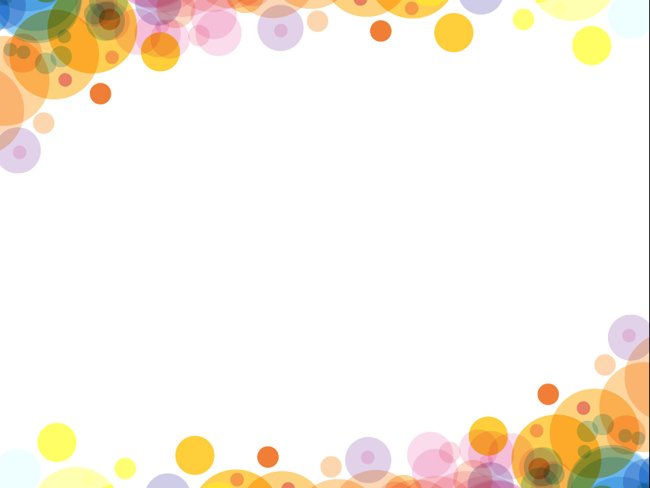 Bài 10: THỰC HÀNH: ĐỌC BẢN ĐỒ CÁC ĐỚI VÀ CÁC KIỂU KHÍ HẬU TRÊN TRÁI ĐẤT. PHÂN TÍCH BIỂU ĐỒ MỘT SỐ KIỂU KHÍ HẬU
* Phân tích biểu đồ nhiệt độ và lượng mưa của các kiểu khí hậu
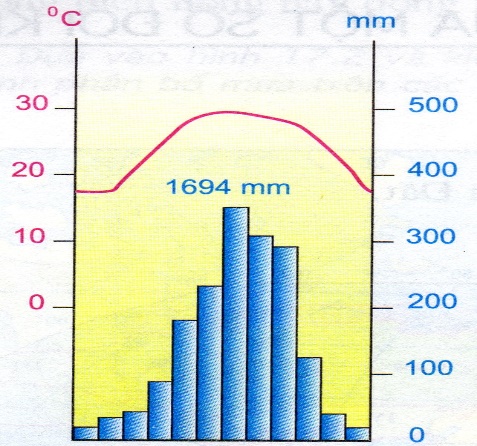 NHIỆT ĐỚI GIÓ MÙA
Nhiệt độ TB tháng cao nhất
Nhiệt độ 0C
30
Nhiệt độ TB tháng thấp nhất
17
Biên độ nhiệt độ năm
13
Lượng mưa
Tổng lượng mưa (mm)
1694
Tháng mưa nhiều
5 - 10
HÀ NỘI
Tháng mưa ít, không mưa
11 - 4
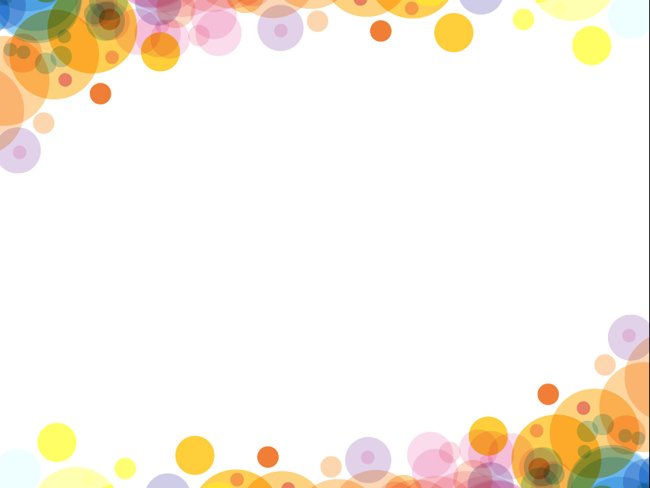 Bài 10: THỰC HÀNH: ĐỌC BẢN ĐỒ 
CÁC ĐỚI VÀ CÁC KIỂU KHÍ HẬU TRÊN TRÁI ĐẤT. PHÂN TÍCH BIỂU ĐỒ MỘT SỐ KIỂU KHÍ HẬU
* Phân tích biểu đồ nhiệt độ và lượng mưa của các kiểu khí hậu
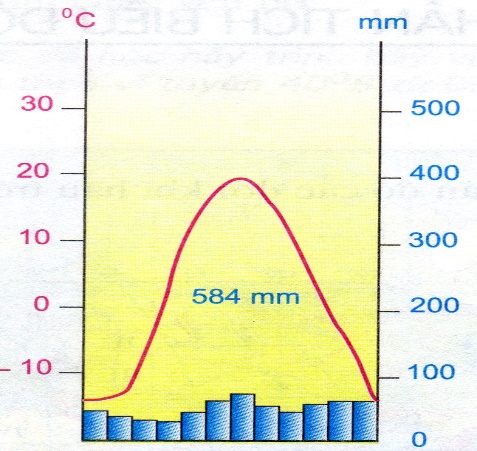 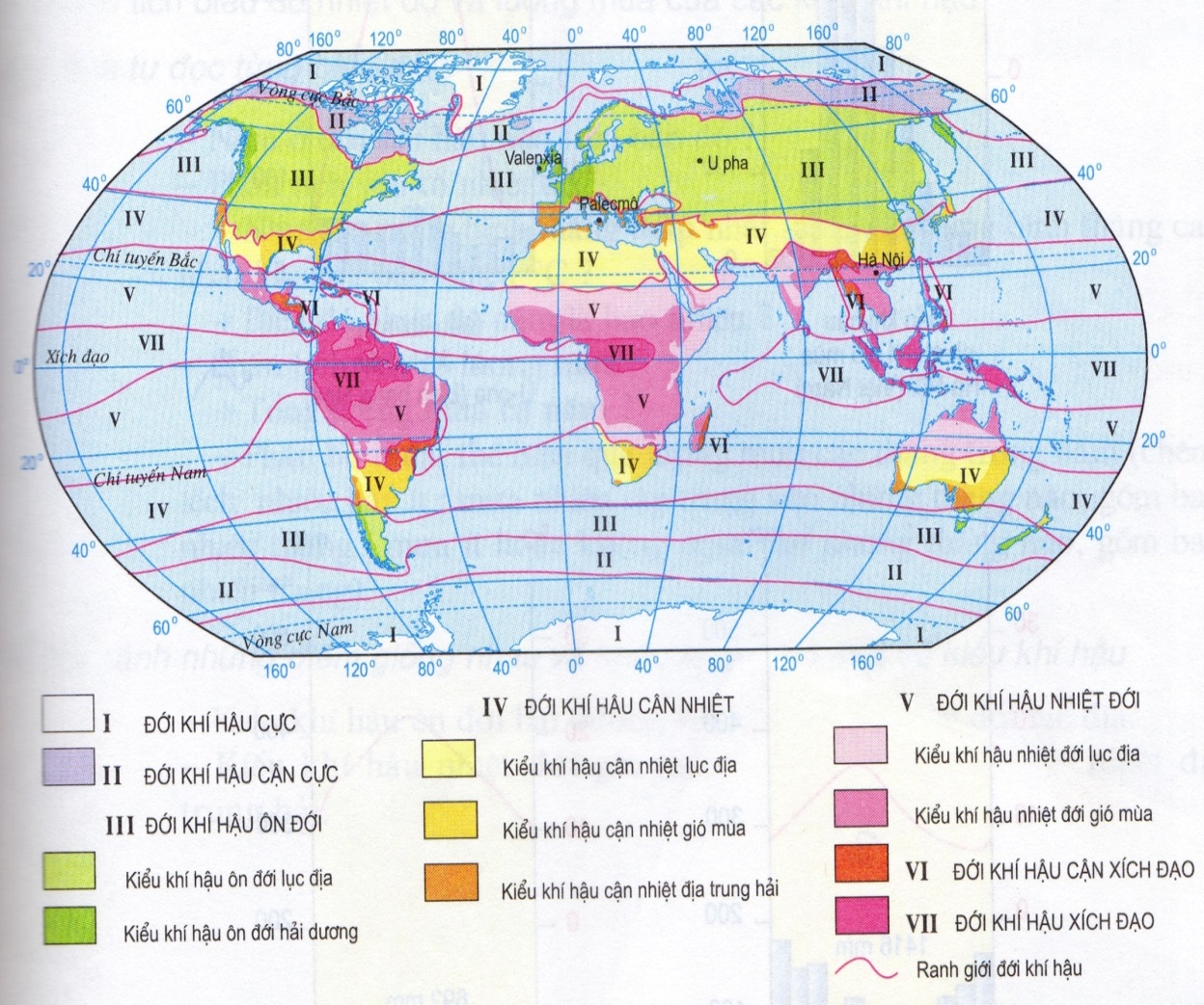 U - PHA
Hình 14.1 – Bản đồ các đới khí hậu trên Trái đất
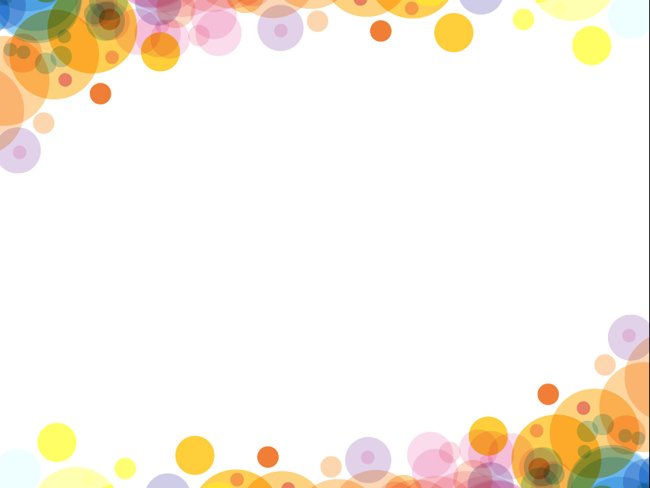 Bài 10: THỰC HÀNH: ĐỌC BẢN ĐỒ 
CÁC ĐỚI VÀ CÁC KIỂU KHÍ HẬU TRÊN TRÁI ĐẤT. PHÂN TÍCH BIỂU ĐỒ MỘT SỐ KIỂU KHÍ HẬU
* Phân tích biểu đồ nhiệt độ và lượng mưa của các kiểu khí hậu
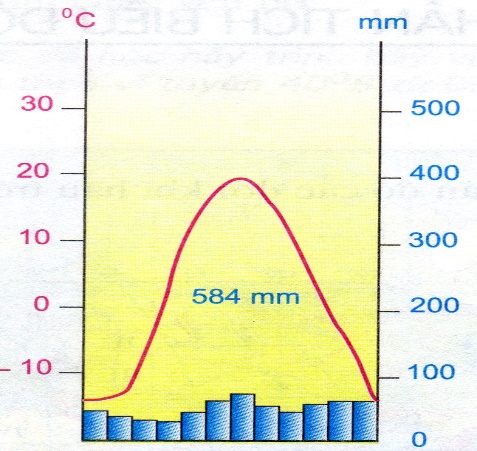 ÔN ĐỚI LỤC ĐỊA
Nhiệt độ TB tháng cao nhất
Nhiệt độ 0C
18
Nhiệt độ TB tháng thấp nhất
- 15
Biên độ nhiệt độ năm
33
Lượng mưa
Tổng lượng mưa (mm)
584
6 - 12,
 trừ T9)
Tháng mưa nhiều
1 – 5, 9
Tháng mưa ít, không mưa
U - PHA
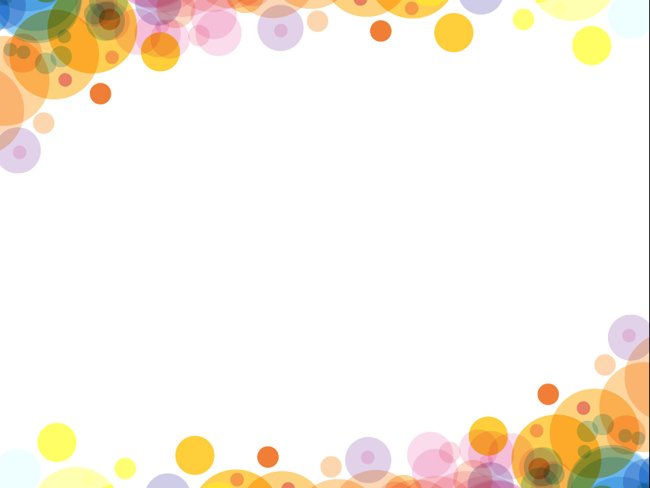 * Phân tích biểu đồ nhiệt độ và lượng mưa của các kiểu khí hậu
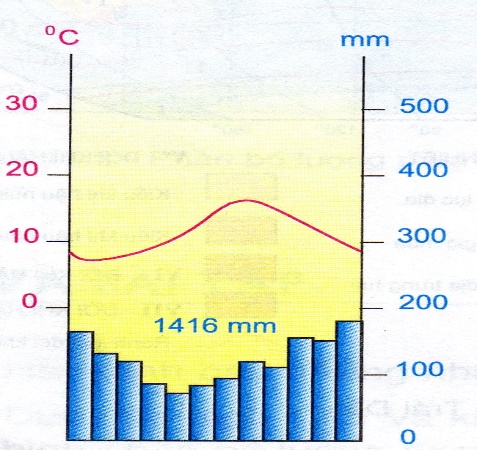 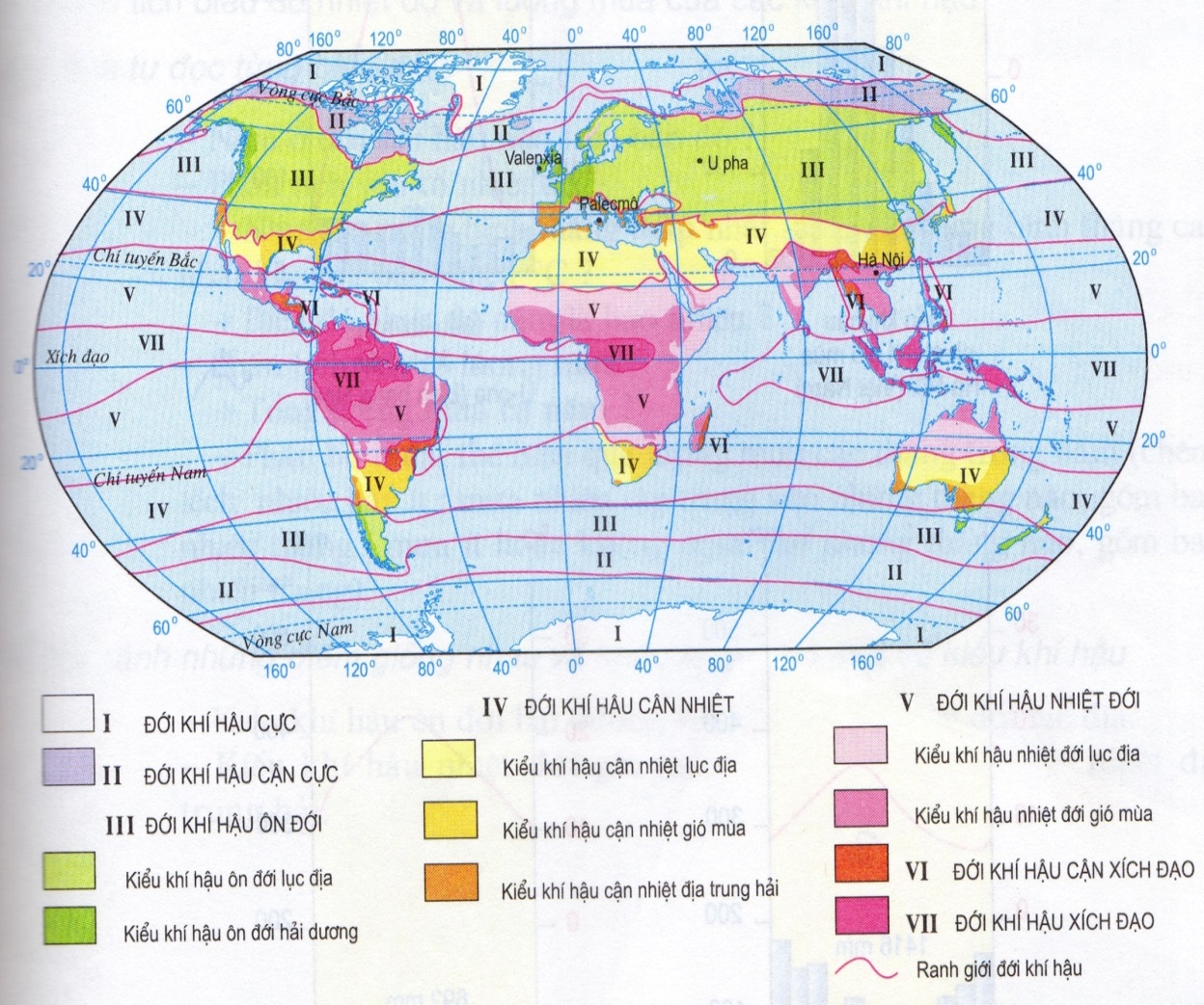 VA-LEN-XI-A
Hình 14.1 – Bản đồ các đới khí hậu trên Trái đất
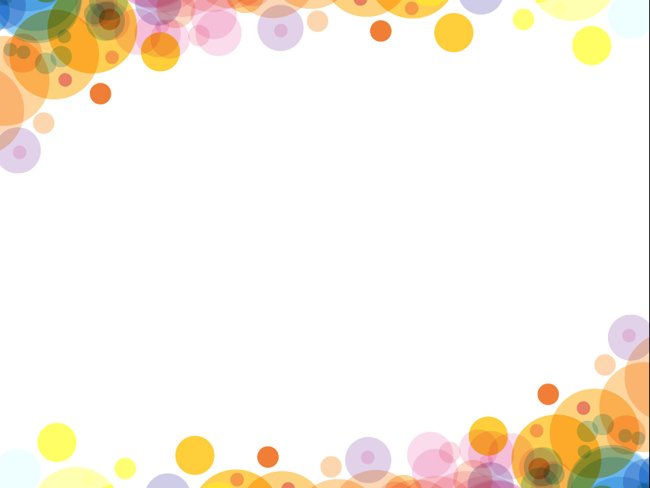 * Phân tích biểu đồ nhiệt độ và lượng mưa của các kiểu khí hậu
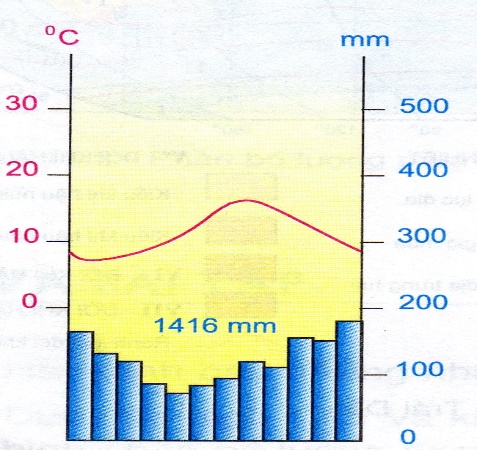 ÔN ĐỚI HẢI DƯƠNG
Nhiệt độ TB tháng cao nhất
Nhiệt độ 0C
16
Nhiệt độ TB tháng thấp nhất
7
Biên độ nhiệt độ năm
9
Lượng mưa
Tổng lượng mưa (mm)
1416
Quanh năm,
 nhất là 
tháng 10-1
Tháng mưa nhiều
VA-LEN-XI-A
Tháng mưa ít, không mưa
0
LUYỆN TẬP
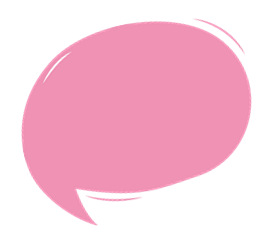 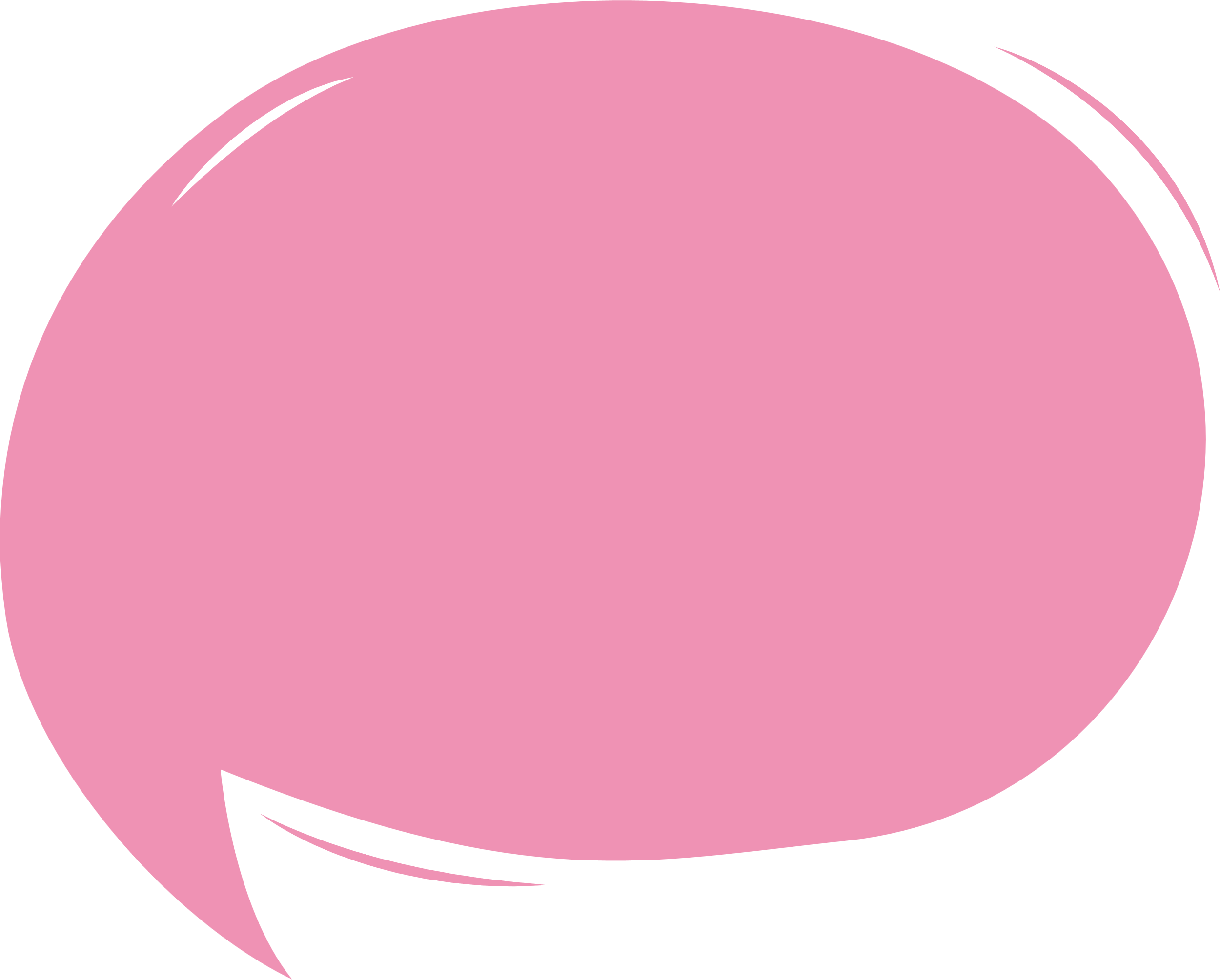 Câu 1. Khu vực xích đạo có lượng mưa
A. ít nhất. 		B. nhiều nhất. 	
C. trung bình. 		D. khá nhiều. 
Câu 2. Ý nào sau đây không đúng với sự phân bố nhiệt độ không khí theo lục địa và đại dương?
A. Lục địa có nhiệt độ trung bình năm cao nhất. 	
B. Lục địa có nhiệt độ trung bình năm thấp nhất. 
C. Biên độ nhiệt năm ở lục địa nhỏ. 	
D. Biên độ nhiệt năm ở đại dương nhỏ.
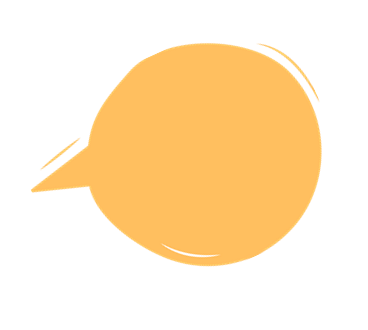 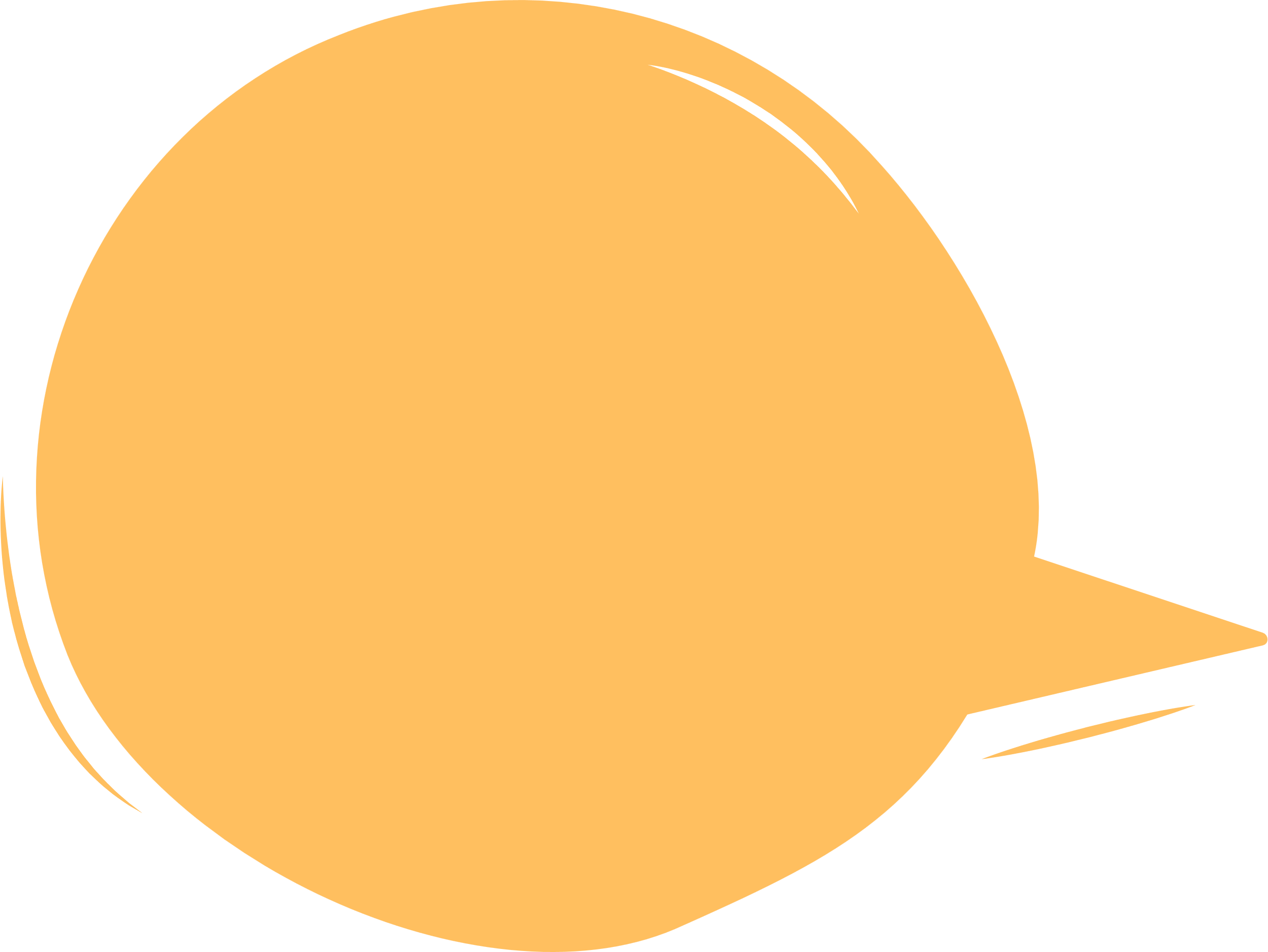 LUYỆN TẬP
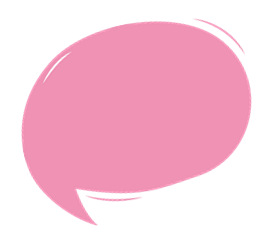 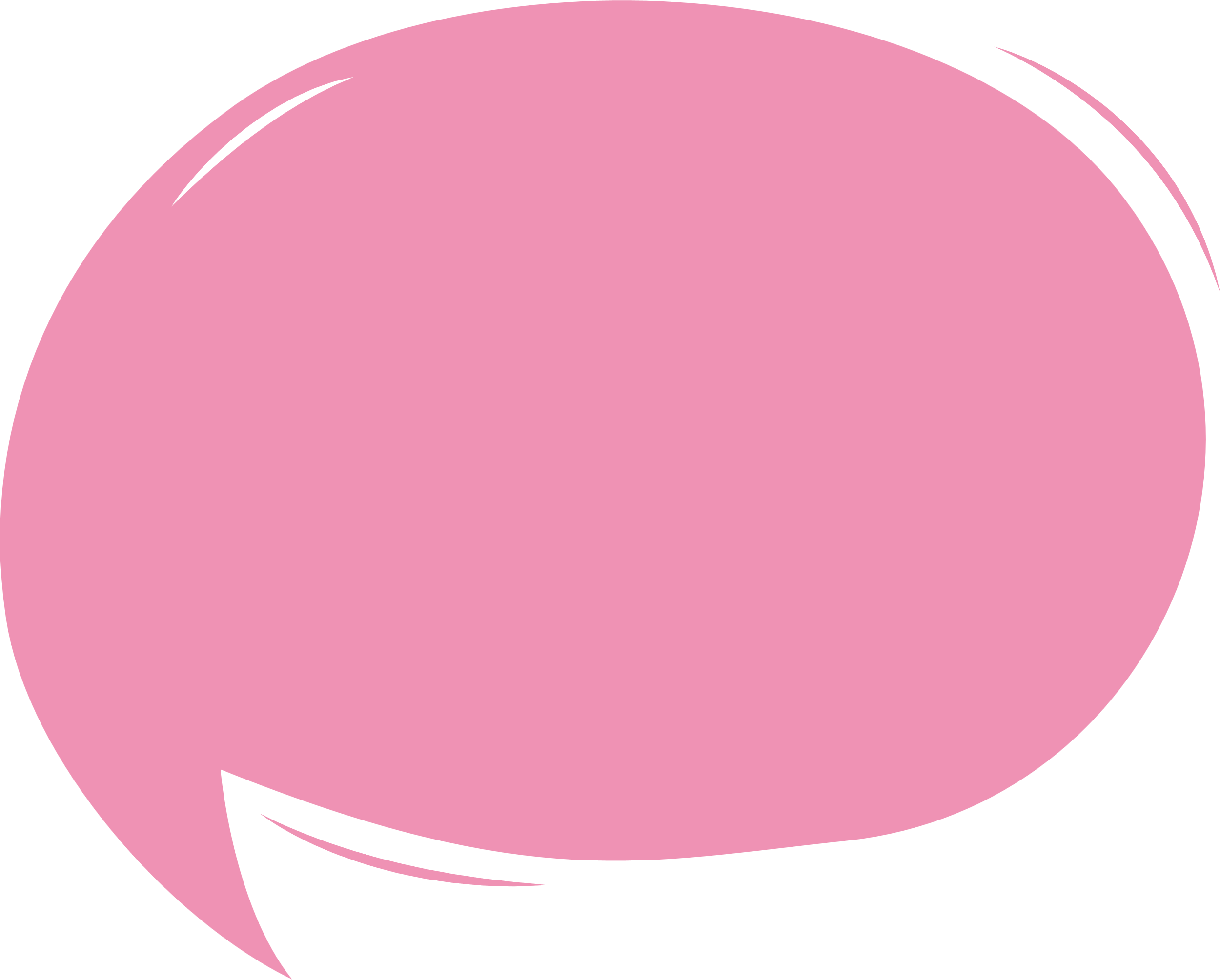 Câu 3. Đại dương có biên độ nhiệt độ nhỏ hơn lục địa vì
A. Đất hấp thụ nhiệt và tỏa nhiệt nhanh hơn nước. 
B. Nhiệt độ trung bình của lục địa lớn hơn đại dương. 
C. Đại dương là nơi chứa nước nên mát mẻ hơn lục địa. 
D. Bề mặt lục địa trồi lên nhận nhiều nhiệt hơn đại dương. 
Câu 4. Vào mùa Thu - Đông ở dãy Trường Sơn nước ta, sườn có mưa nhiều là
A. Trường Sơn Đông. 		B. Trường Sơn Tây. 
C. cả hai sườn đều mưa nhiều. 	D. không có sườn nào. 
Câu 5. Nhiệt độ trung bình năm ở vĩ độ 200 lớn hơn ở xích đạo là do
A. tầng khí quyển ở vĩ độ 200 mỏng hơn. 
B. bề mặt trái đất ở vĩ độ 200 ít đại dương. 
C. không khí ở vĩ độ 200 trong, ít khí bụi hơn. 
D. góc chiếu của tia bức xạ mặt trời ở vĩ độ 200 lớn hơn.
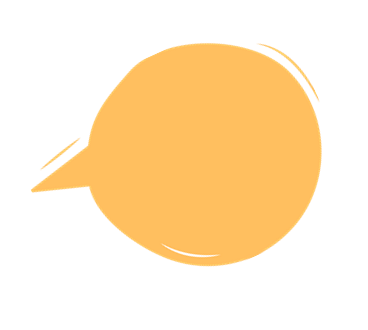 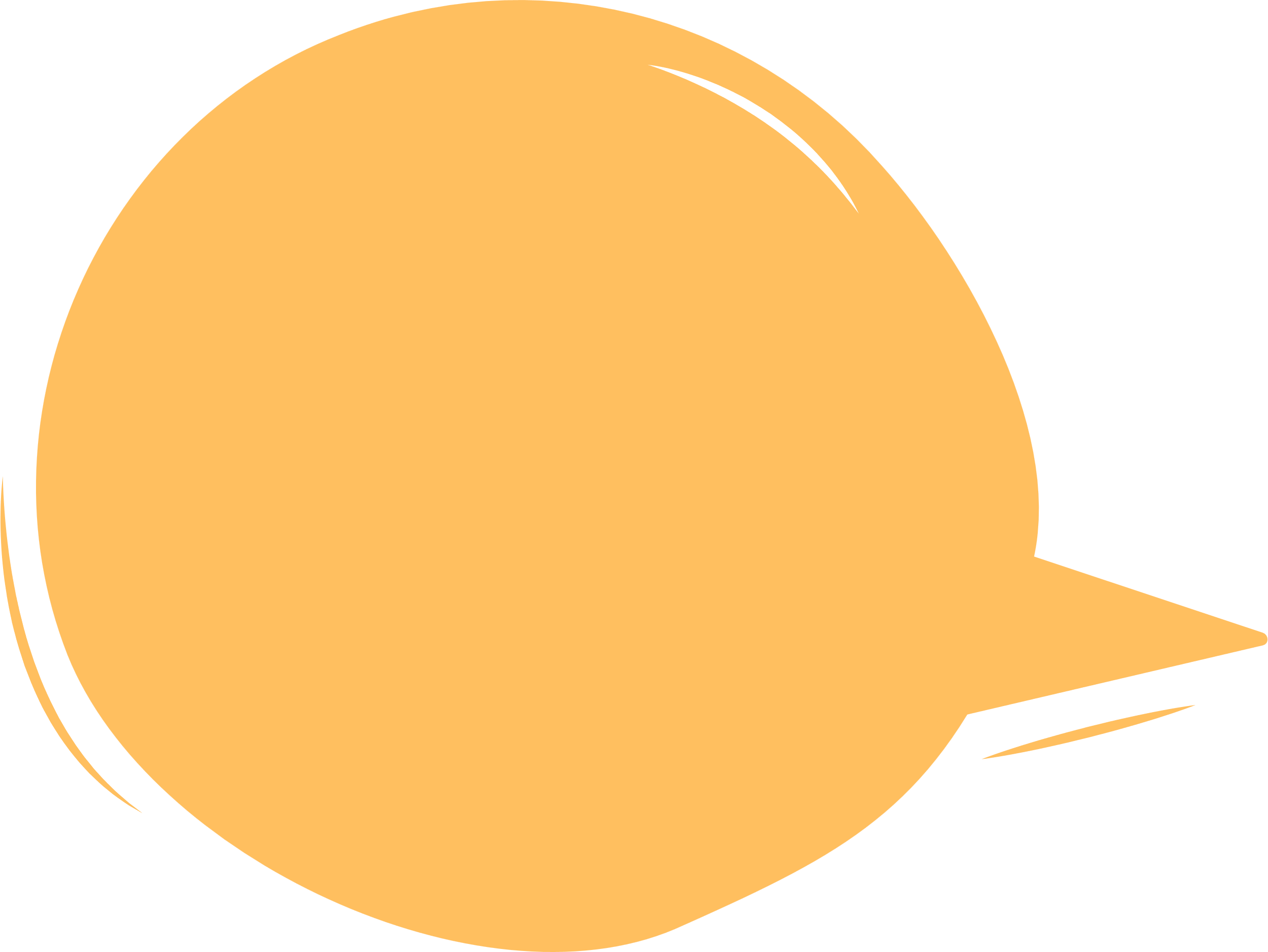 HS THỰC HIỆN NHIỆM VỤ SAU:
VẬN DỤNG
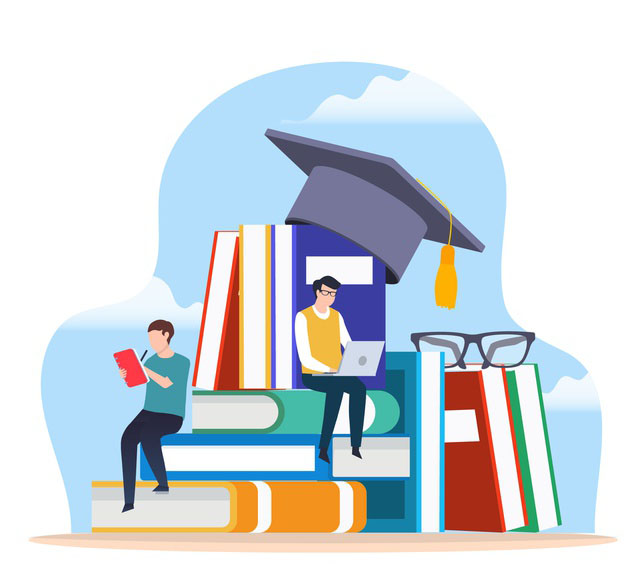 Việt Nam nằm ở đới và kiểu khí hậu nào? Trình bày đặc điểm của khí hậu Việt Nam?
GỢI Ý TRẢ LỜI:
2
VẬN DỤNG
- Việt Nam nằm ở đới khí hậu nhiệt đới và kiểu khí hậu nhiệt đới gió mùa.
 - Những đặc điểm của khí hậu Việt Nam: nhiệt độ, lượng mưa tập trung theo mùa và thay đổi theo mùa gió. Thời tiết diễn biến thất thường như hạn hán lũ lụt… diễn ra rất bất thường.
 + Nhiệt độ TB > 200C.
 + Biên độ nhiệt trung bình khoảng 80C.
 + Lượng mưa > 1000 mm.